Inverse quadratic interpolation
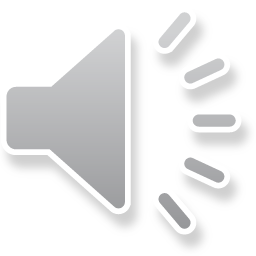 Inverse quadratic interpolation
Introduction
In this topic, we will
Introduce the idea of using interpolating quadratics
Discuss approximating the inverse of a function
Describe how to use the approximation of the inverse to approximate the root
Describe the rate of convergence
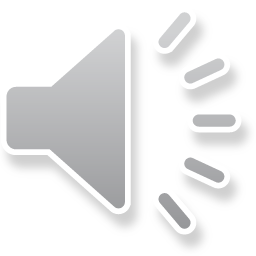 2
Inverse quadratic interpolation
Introduction
Suppose f is a function, so y = f (x)
In this case, if x is a root, then f (x) = 0
Suppose f is locally invertible around the root
In this case, f –1(y) = x
		therefore f –1(0) must be a root
For example,
	cos–1(0) = p/2 and therefore cos(p/2) = 0
	e0 = 1, and therefore ln(1) = 0
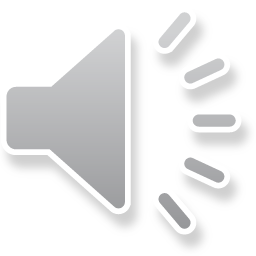 3
Inverse quadratic interpolation
Interpolating quadratics
A function is locally invertible if it is locally one-to-one
How do we approximate the inverse?
Find the polynomial interpolating the points
( f (x0), x0 ), ( f (x1), x1 ), ( f (x2), x2 )
The f-values must be unique, otherwise it is not invertible
f (x0)
f (x2)
f (x1)
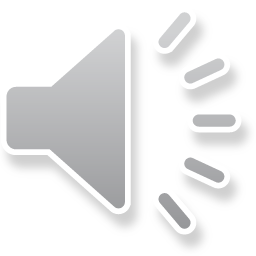 4
Inverse quadratic interpolation
Interpolating quadratics
Once we find the interpolating quadratic polynomial approximating the inverse
To find the root, we evaluate this interpolating polynomial at 0
That is, all we need is the constant coefficient
f (x0)
f (x2)
f (x1)
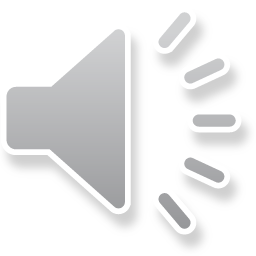 5
Inverse quadratic interpolation
Interpolating quadratics
The constant coefficient is
f (x0)
f (x2)
f (x1)
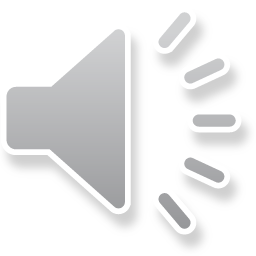 6
Inverse quadratic interpolation
Interpolating quadratics
Of course, this technique fails if any two of the f values are the same or very similar
To ensure the f values are likely to be different,	this technique works well if the root is bracketed
In this case, at least two of the differences are guaranteed to be relatively large
This is used in the next algorithm: the Brent-Dekker method
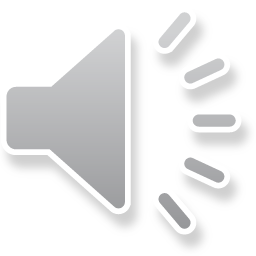 7
Inverse quadratic interpolation
Rate of convergence
Like Muller’s method, if h is the error, then the rate of convergence is O(hm) where m is the real root of
			     x3 = x2 + x + 1,
      so m ≈ 1.8393
This is, again, significantly better than the secant method
If we are bracketing the root, this even better than either of the bisection or bracketed secant methods
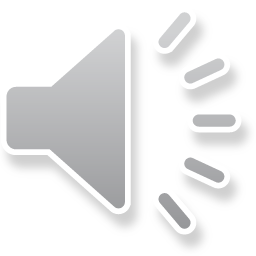 8
Inverse quadratic interpolation
Summary
Following this topic, you now
Understand inverse quadratic interpolation
It uses quadratic interpolating polynomials toapproximate the inverse
Understand that this approximation of the inverseis evaluated at zero
This results in simply the constant coefficient
Know that this method is O(hm),	which converges almost as quickly as Newton’s method
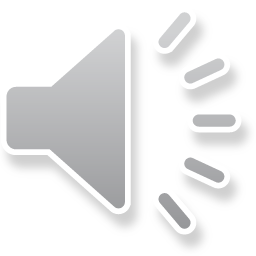 9
Inverse quadratic interpolation
References
[1]	 https://en.wikipedia.org/wiki/Inverse_quadratic_interpolation
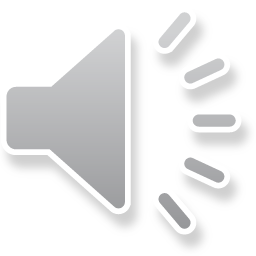 10
Inverse quadratic interpolation
Acknowledgments
None so far.
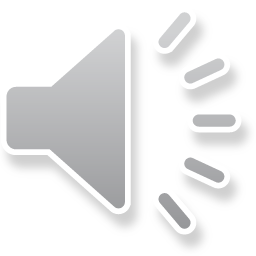 11
Inverse quadratic interpolation
Colophon
These slides were prepared using the Cambria typeface. Mathematical equations use Times New Roman, and source code is presented using Consolas.  Mathematical equations are prepared in MathType by Design Science, Inc.
Examples may be formulated and checked using Maple by Maplesoft, Inc.

The photographs of flowers and a monarch butter appearing on the title slide and accenting the top of each other slide were taken at the Royal Botanical Gardens in October of 2017 by Douglas Wilhelm Harder. Please see
https://www.rbg.ca/
for more information.
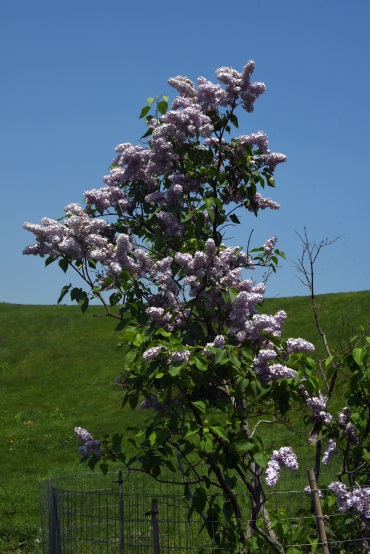 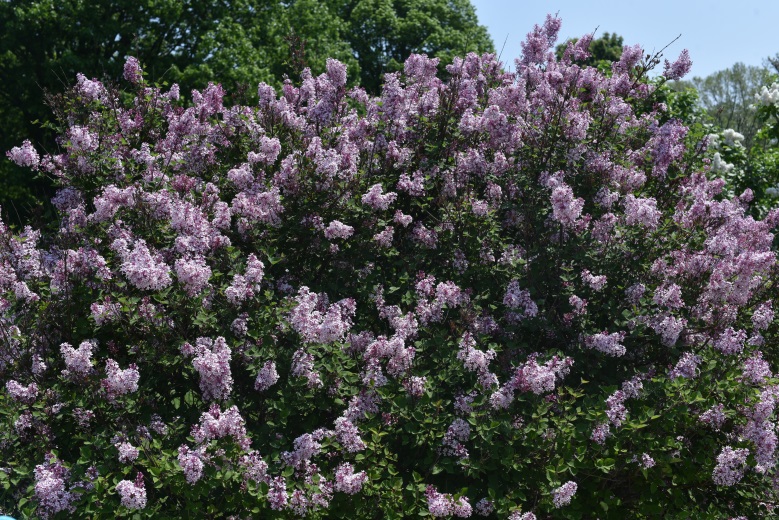 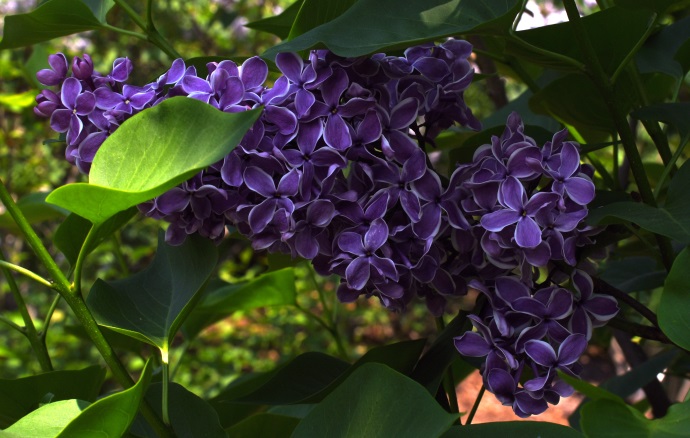 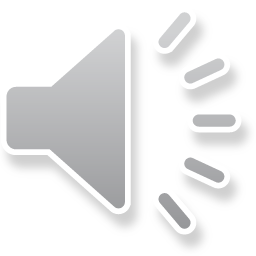 12
Inverse quadratic interpolation
Disclaimer
These slides are provided for the ece 204 Numerical methods course taught at the University of Waterloo. The material in it reflects the author’s best judgment in light of the information available to them at the time of preparation. Any reliance on these course slides by any party for any other purpose are the responsibility of such parties. The authors accept no responsibility for damages, if any, suffered by any party as a result of decisions made or actions based on these course slides for any other purpose than that for which it was intended.
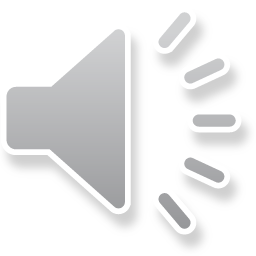 13